Педагогический совет«Думать по-новому, работать творчески».
Новые вопросы на повестке
Переход на ФОП ДО 
 Аттестация педагогических работников: новый порядок и квалификационные категории.
 Инфраструктура РППС детского сада: как по-новому оформить и какие требования учитывать.
Обсуждение основных приоритетов развития ДОО. Утверждение годового плана работы ДОО на 2023/24 учебный год.
Утверждение локальных актов по организации воспитательно-образовательного процесса
ОП ДО разработана на основе двух документов
Федеральная образовательная программа дошкольного образования 

утверждена приказом Минпросвещения России от 25.11.2022 № 1028
Федеральный государственный образовательный стандарт дошкольного образования 

утвержден приказом Минобрнауки России от 17.10.2013 № 1155
Педагогический коллектив детского сада: 
- провел внутренний аудит и разработал проект ОП ДО в соответствии с новыми требованиями 
- повысил квалификацию по вопросам реализации ФОП ДО 
- проинформировал родителей об изменениях в работе ДОО в связи с переходом на федеральную программ
Задачи первого года работы по ФОП ДО 
- Организовать мониторинг эффективности реализации федеральной образовательной программы в образовательной практике
 - Сформулировать текущие вопросы по внедрению и реализации ФОП ДО для обсуждения на МО и консультационных вебинарах 
- Подвести итоги внедрения и поделиться опытом реализации федеральной программы
Аттестация педработников НОВЫЙ ПОРЯДОК И НОВЫЕ КВАЛИФИКАЦИОННЫЕ КАТЕГОРИ
I. Общие положения
II. Аттестация педагогических работников в целях подтверждения 
     соответствия занимаемой должности
III. Аттестация педагогических работников в целях установления 
     первой и высшей квалификационной категории
IV. Аттестация педагогических работников в целях установления квалификационной 
       категории «педагог-методист» или «педагог-наставник»
Аттестацию в целях подтверждения соответствия занимаемой должности
НЕ ПРОХОДЯТ педагогические работники (п. 22):
а) Имеющие квалификационные категории;
б) Проработавшие в занимаемой должности менее двух лет в ОО;
в) Беременные женщины;
г) Женщины, находящиеся в отпуске по беременности и родам;
д) Лица, находящиеся в отпуске по уходу за ребенком до достижения им возраста трех лет;
е) Отсутствие на рабочем месте более 4 месяцев в связи с заболеванием
II. Аттестация педагогических работников в целях подтверждения соответствия занимаемой должности
Образовательная организация (далее –ОО) проводит САМОСТОЯТЕЛЬНО
Аттестационная комиссия ОО принимает решение:
соответствует занимаемой должности
не соответствует занимаемой должности
дает рекомендацию работодателю о возможности назначения на соответствующую должность
Решение аттестационной комиссии распространяется только в ОО
Подтверждение соответствия по занимаемой должности проводится по всем должностям
II. Аттестация педагогических работников в целях подтверждения соответствия занимаемой должности
III. Аттестация педагогических работников в целях установления первой и высшей квалификационной категории
Аттестация педагогических работников в целях установления первой или высшей кв. категории проводится ПО ЖЕЛАНИЮ
На основании заявления по установленной форме. Заявление подается:
В аттестационную комиссию (в Министерство образования и молодежной политики Свердловской области);
По почте письмом с уведомлением о вручении и заверенной подписью педагогического работника;
Единый портал государственных и муниципальных услуг.

Решение аттестационной комиссии вступает в силу со дня его вынесения и является основанием для дифференцированной оплаты труда. (п. 39);
На основании распорядительного акта работодатель вносит запись в трудовую книжку
Приложение N 4к Административному регламентупредоставления Министерством образованияи молодежной политики Свердловской областигосударственной услуги "Аттестация педагогических работников организаций, осуществляющих образовательную деятельность и находящихся в ведении субъекта Российской Федерации, педагогических работников муниципальных и частных организаций, осуществляющих образовательную деятельность"(с изменениями от 29 июня 2023 г.)
Заявление рассматривается аттестационной комиссией в срок не более 30 календарных дней со дня его получения (п. 31)
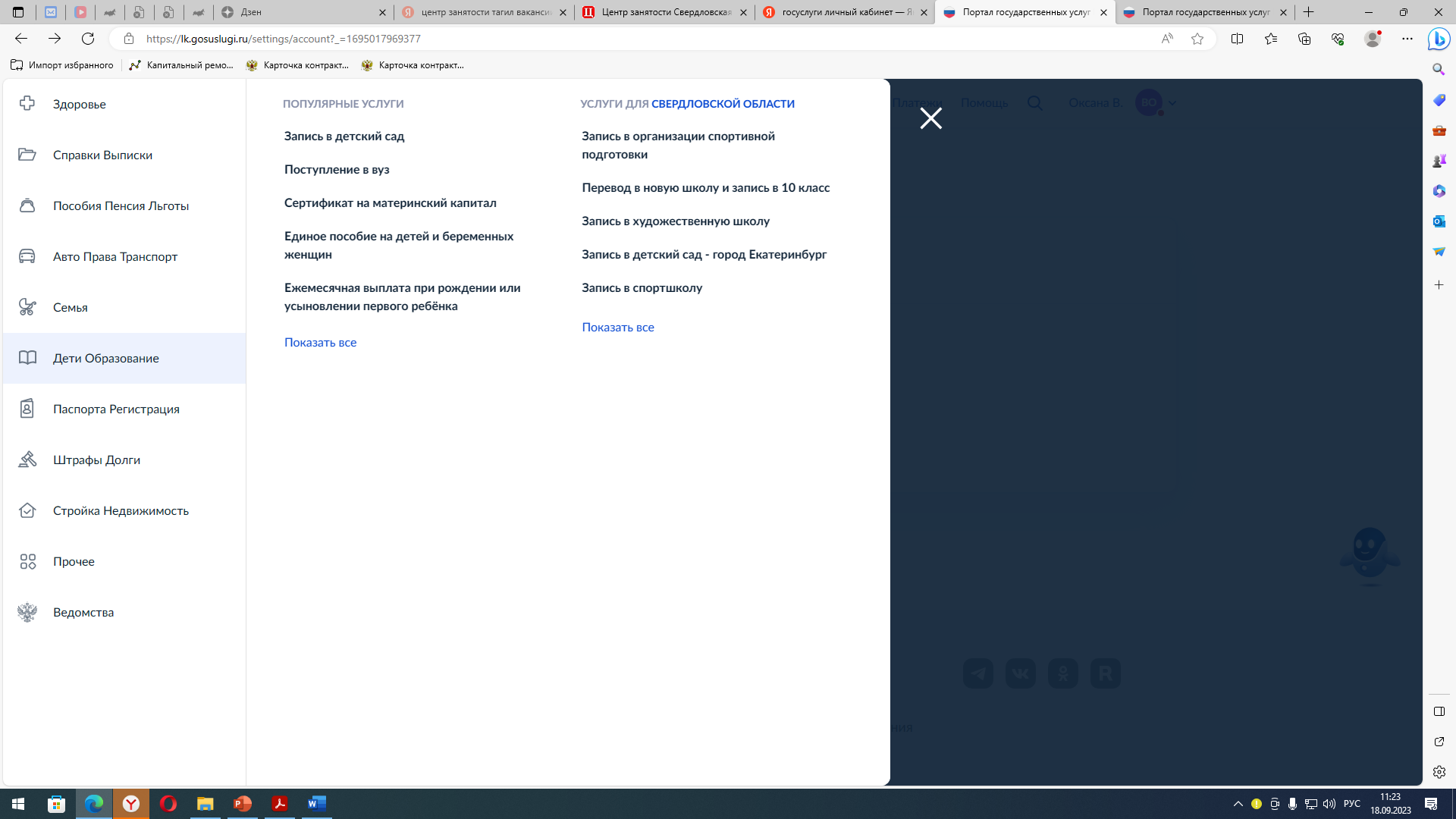 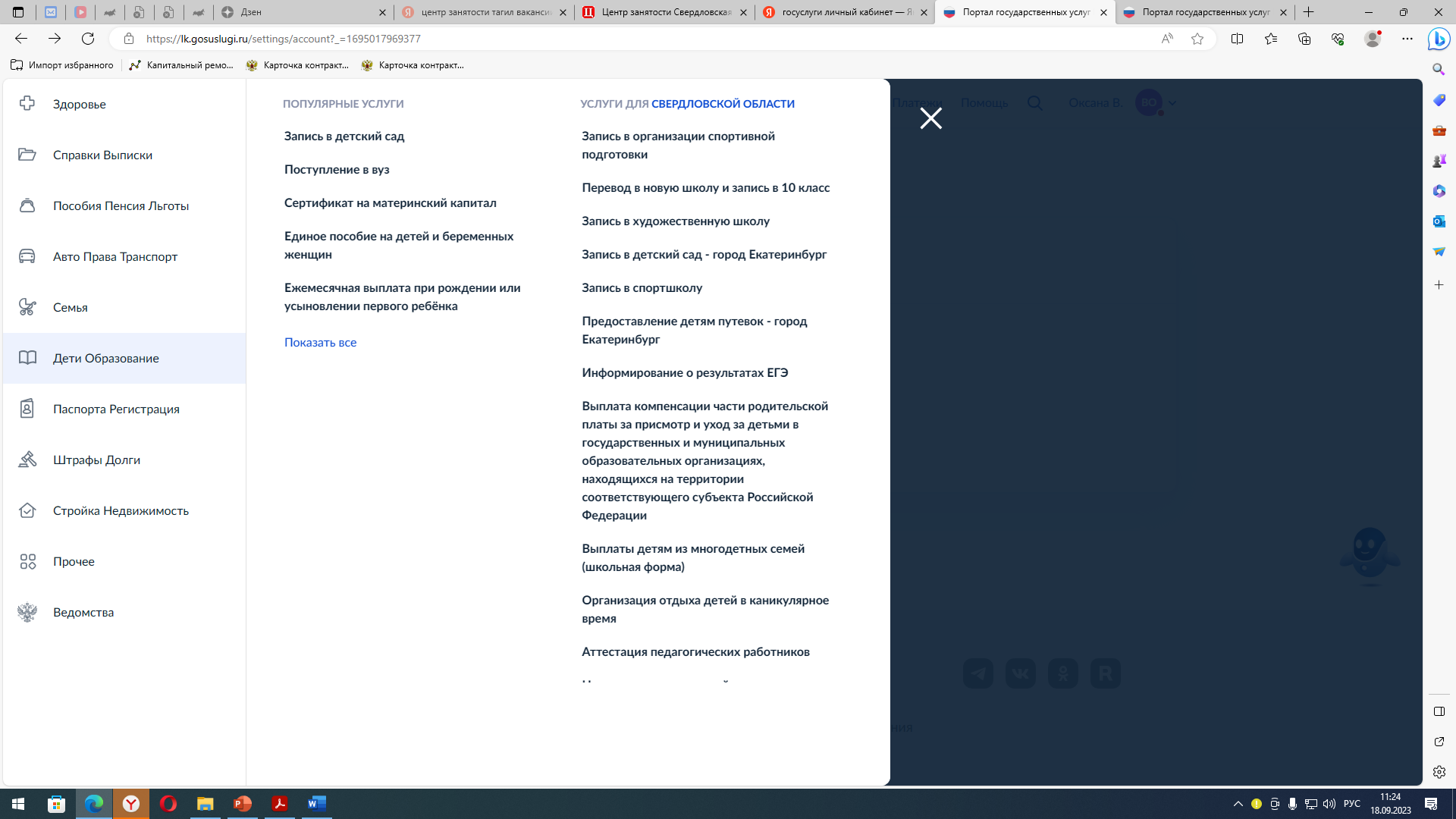 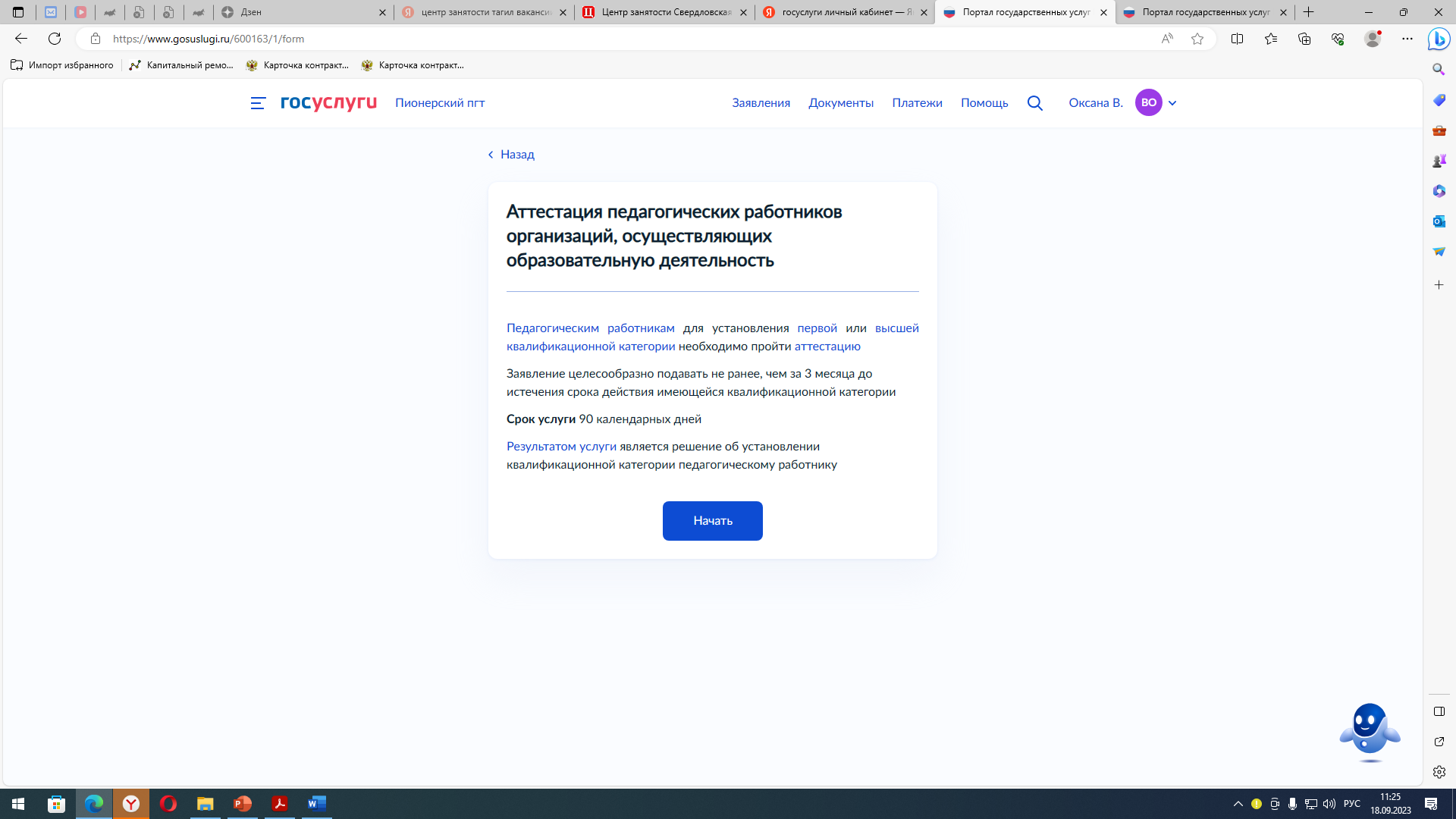 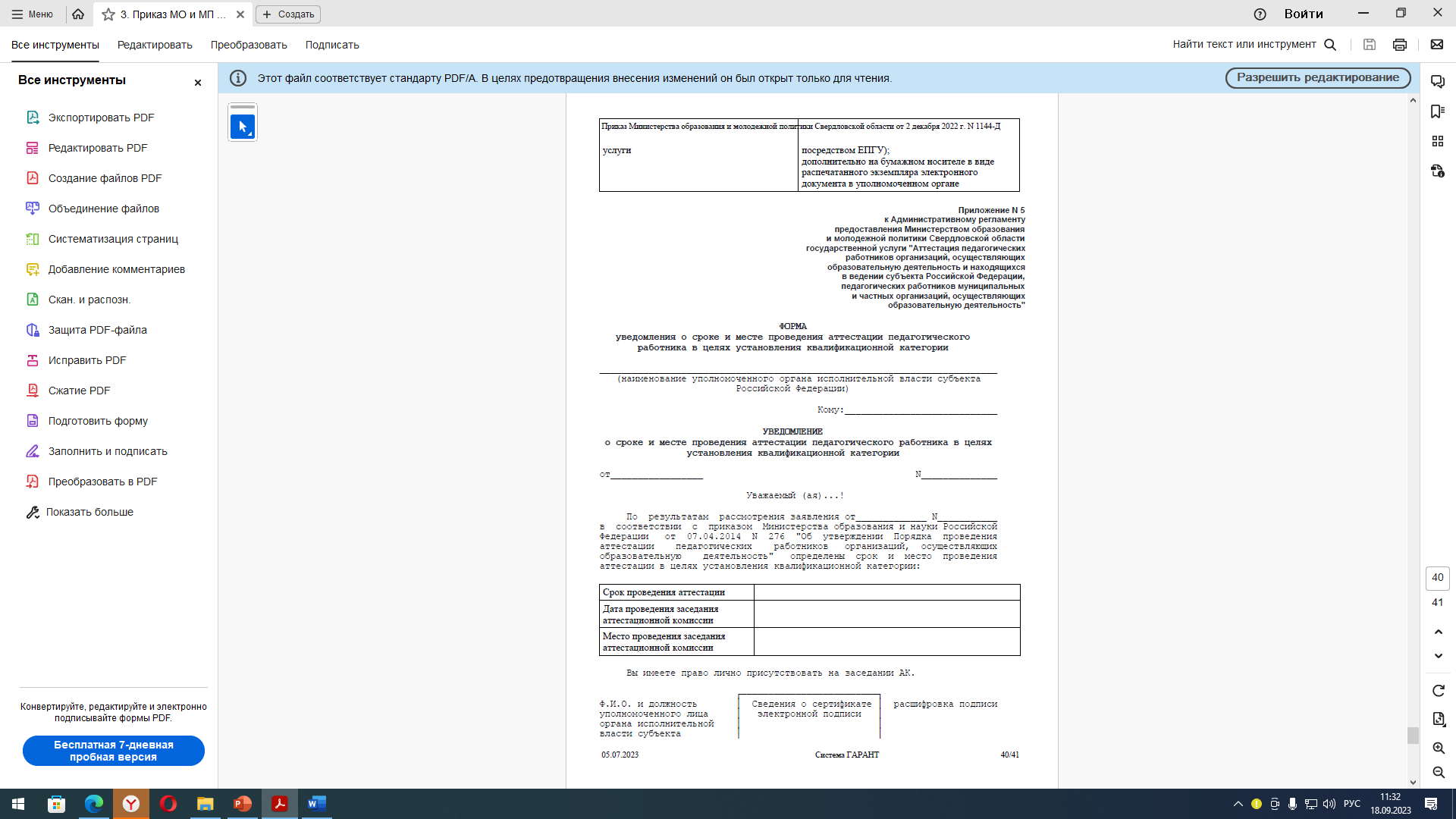 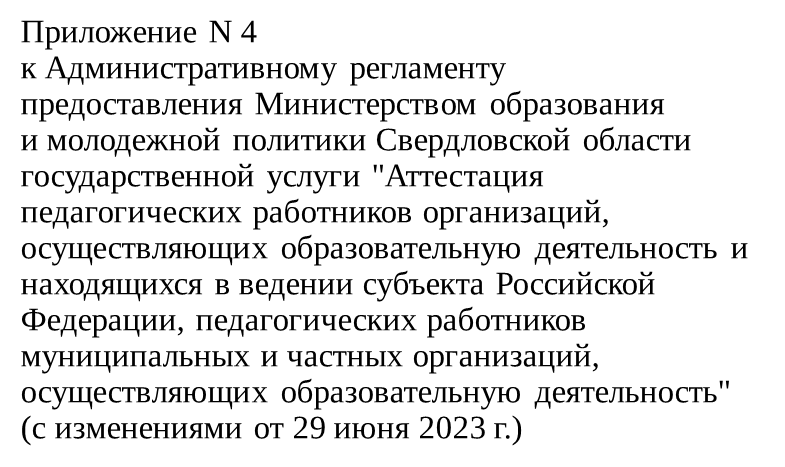 Педагогический работник имеет право не позднее чем за 5 рабочих дней до проведения заседания аттестационной комиссии направить в аттестационную комиссию дополнительные сведения, характеризующие их профессиональную деятельность (п. 31)
Порядок аттестации педагогических работников организаций, осуществляющих педагогическую деятельность (приказ Минпрсвещения России от 24.03.2023г. № 196)
Порядок аттестации педагогических работников организаций, осуществляющих педагогическую деятельность (приказ Минпрсвещения России от 24.03.2023г. № 196)
Приложение N 1к Регламенту работы аттестационной комиссии Министерства образования и молодежной политики Свердловской области(от 17.03.2023 № 369-д)
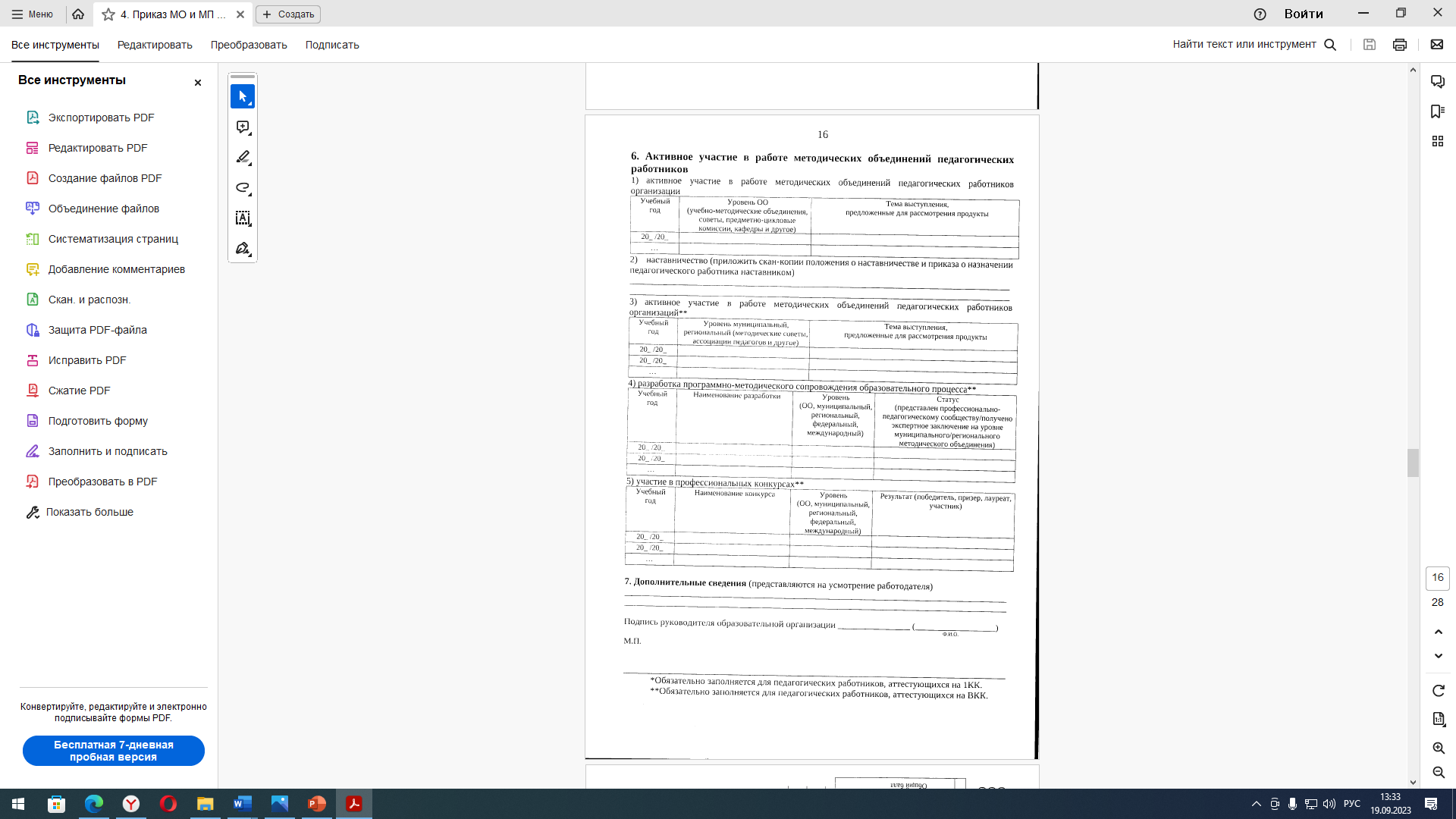 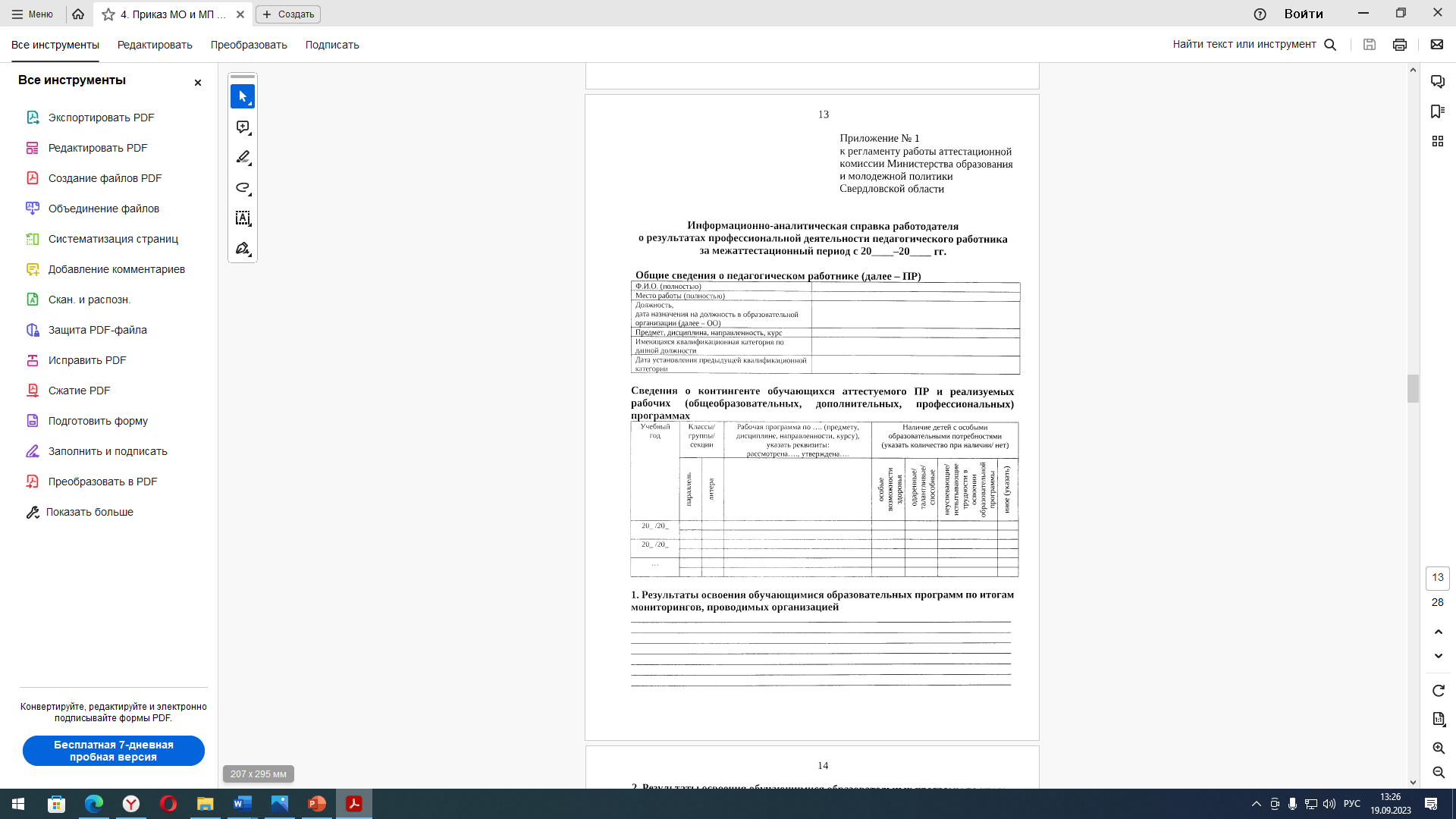 ……………………………
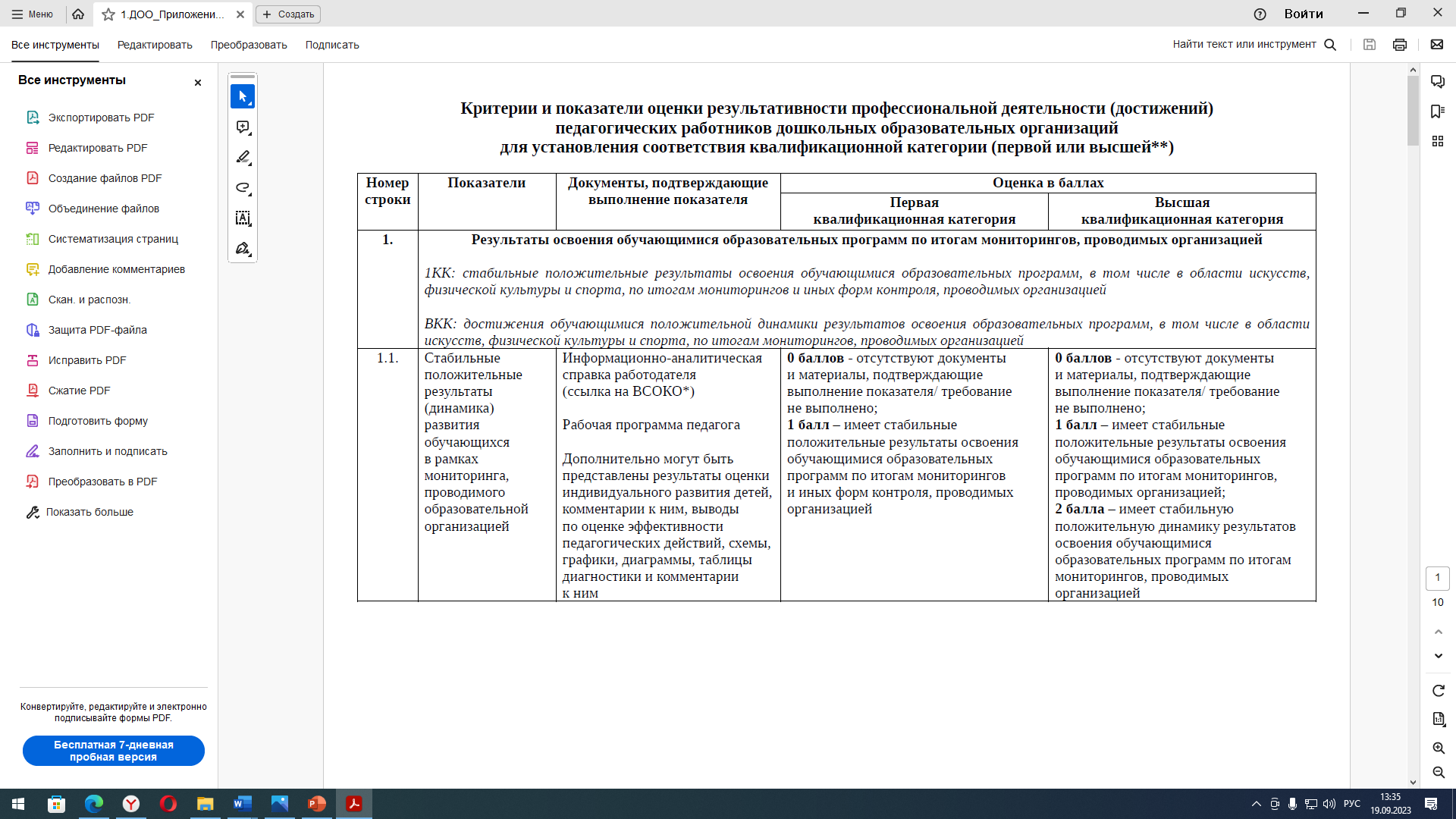 Требования к РППС
Главная задача детского сада: создать образовательное пространство, которое обеспечит единство РППС и содержательное общение взрослых и детей.

 При этом РППС должна соответствовать:
 ФОП ДО и ФГОС ДО;
 материально-техническим и медико-социальным условиям пребывания детей в ДОО;
  возрастным особенностям детей; 
  санитарно-эпидемиологическим правилам и нормам;
  законодательству в сфере технического регулирования, стандартизации и оценки соответствия продукции, защиты прав потребителей
Спасибо  за внимание